Composite trapezoid rule
Composite trapezoid rule
Trapezoid rule for n arbitrarily spaced points
Can be simplifies for equally spaced points due to the common width of trapezoid base, (b-a)/(npt-1).  In the sum over trapezoid areas, the heights f(x1)=f(a) and f(xnpt)=f(b) occur once.  All other values of the integrand occur twice.
w1 = wnpt = ½
wk = 1   2<k<npt-1
Download MatLab code for composite trapezoid rule from 
class webpage
MatLab code for composite trapezoid rule

function A=ctraprule(fh,a,b,npts)
	h=(b-a)/(npts-1);
	x=a; 
	sum=0;
	for i=2:npts-1
		x=x+h; 
		sum=sum+fh(x);
	end %contribution from internal points
	sum=sum+(fh(a)+fh(b))/2;
	A=h*sum;
end

The function handle does not need to be designed for vector input. 
This function should give the same results as arbitrary_spacing 
when points are equally spaced in the range of integration.
Estimating absolute error in composite trapezoid rule
More points in the range of integration where the integrand is evaluated 
makes the trapezoid rule more accurate.  To find a relation between error 
and number of points:

Use Taylor formula to derive an analytic expression for

and the trapezoid rule approximation h[f(a+h) + f(a)]/2 up to h3.

Difference will be an estimate of the error in the composite trapezoid rule for one interval of width h.

Generalize to n intervals of width h between a and b.
Estimate error in Trap Rule: single subinterval of size h
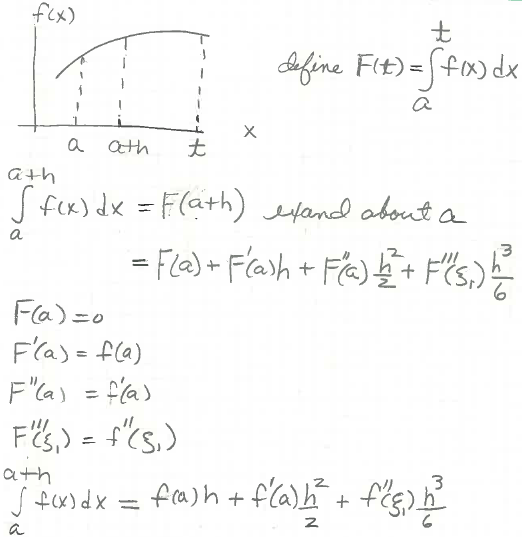 a<x1<a+h
By fundamental theorem of calculus
exact result but we don’t know the value of x1
Estimate error in Trap Rule: single subinterval of size h
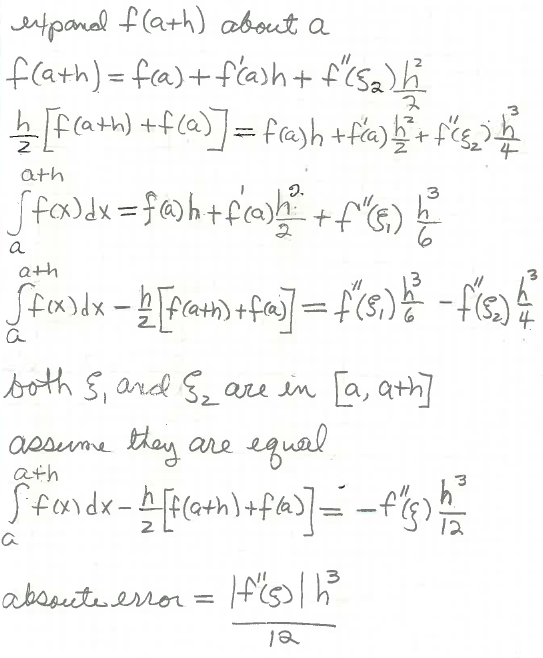 a<x2<a+h
Trap rule approximation
Exact from previous slide
Difference between 
exact and trap rule
Estimate error in Trap Rule: n subinterval of size h
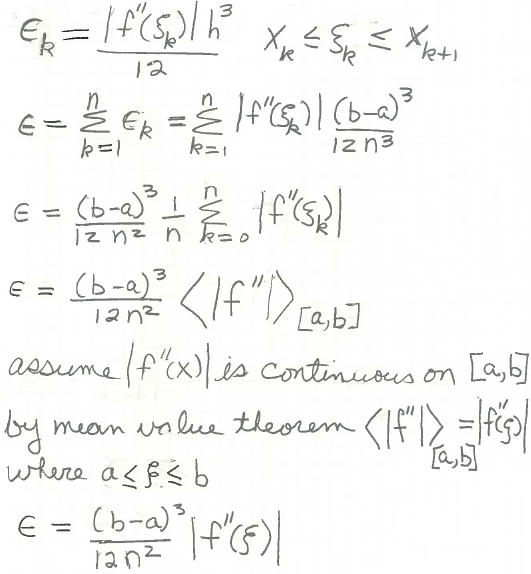 1
n is number of subinterval
For upper bound use largest value of f ”(x) for a<x<b
Example: upper bound on the error in approximating
by the composite trapezoid rule with 10 points

|e| < (b-a)3|f “(x)|max /12n2 	n=npts-1

f(x) = sin(x), f ’(x) = cos(x), f ”(x) =  -sin(x)

Plot |f “(x)| = |sin(x)| between 2 and 5 to find its maximum value
myf=@(x) abs(sin(x));  fplot(myf,[2,5])
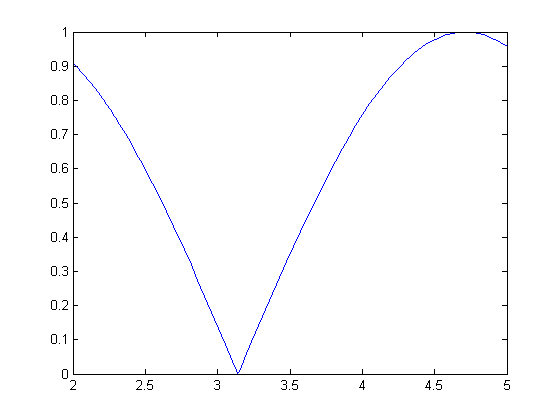 |f “(x)|max = 1
myf=@(x) abs(sin(x));
fplot(myf,[2,5])
|sin(x)|
radians (by default)
Note: maximum does no occur at either end point of integration.
Note: max(|sin(x)|) is not equal to max(sin(x)) for 2<x<5
(b-a)=3, |f “(x)|max = 1, n = 9

|e| < (b-a)3|f “(x)|max/12n2 ~ 0.0278

What is the actual absolute error in approximating
by the composite trapezoid rule with 10 points
Get the exact value by anti derivative (do on board)
Calculate trapezoid-rule estimate
Actual absolute error = abs(traprule-exact)

Write a script to do this problem
MATLAB script to apply function ctraprule to calculate the actual absolute error 

in the composite trapezoid rule approximation to 
with 10 equally spaced points.

	integrand=@(x) sin(x);
	exact=cos(2)-cos(5);
	A=ctraprule(integrand,2,5,10);
	error=abs(A-exact);
	disp([A,exact,error])

Run this script and compare to the upper bound on absolute error that we derived from calculus = 0.0278
Exact value = -0.6998

Trap-rule 10 pts = -0.6933

Actual absolute error = 0.0065 ~ 1% of exact value

Upper bound on absolute error = 0.0278 ~ 4% of exact value
Assignment 6
Approximate the integral
by the composite trapezoid rule with 10 points.  Report your value.

Show a plot of the absolute value of the second derivative of the integrand in the range of integration.
 
Use the plot to get an upper bound on the absolute error in the composite trapezoid rule approximation.

Assume the exact value is 0.882081. (no anti-derivative of integrand)

What is the actual absolute error in this trapezoid rule approximation?